Gamle papir Olav Horpedal Stølaholmen
av CMC Partners
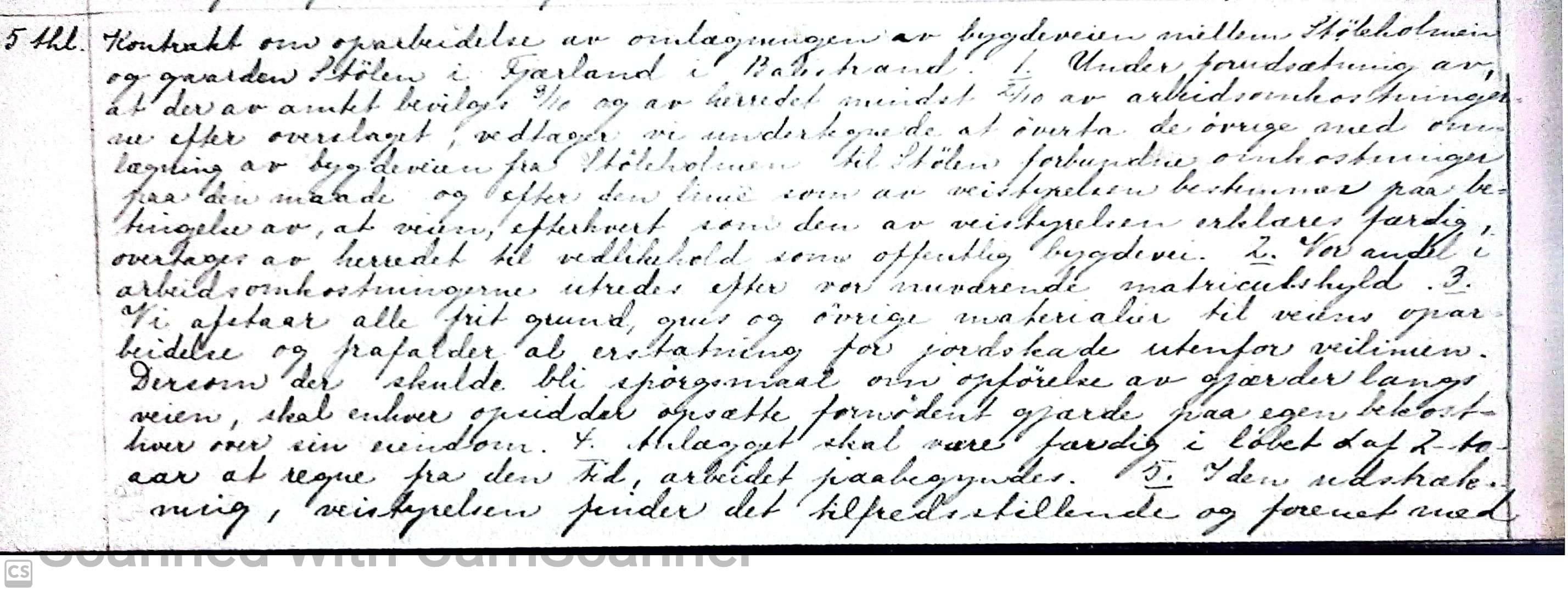 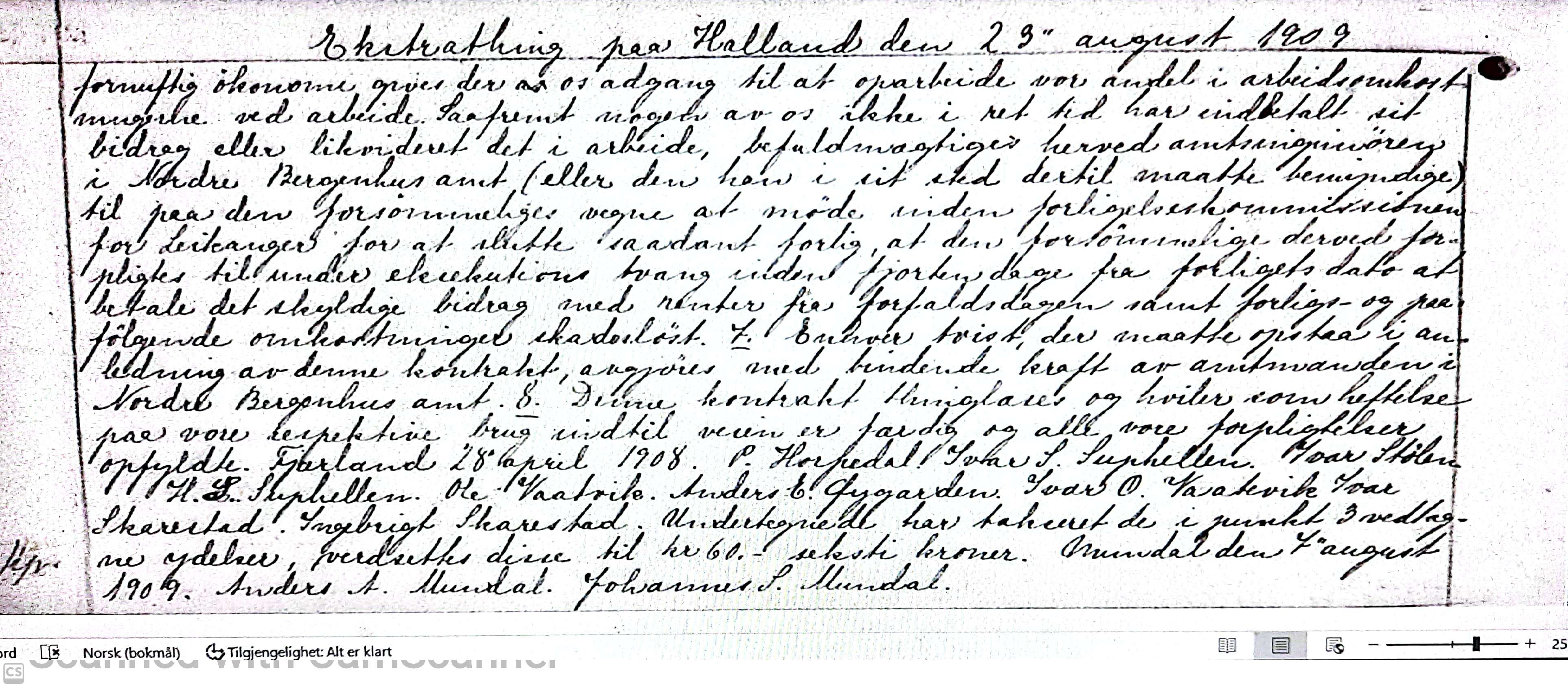 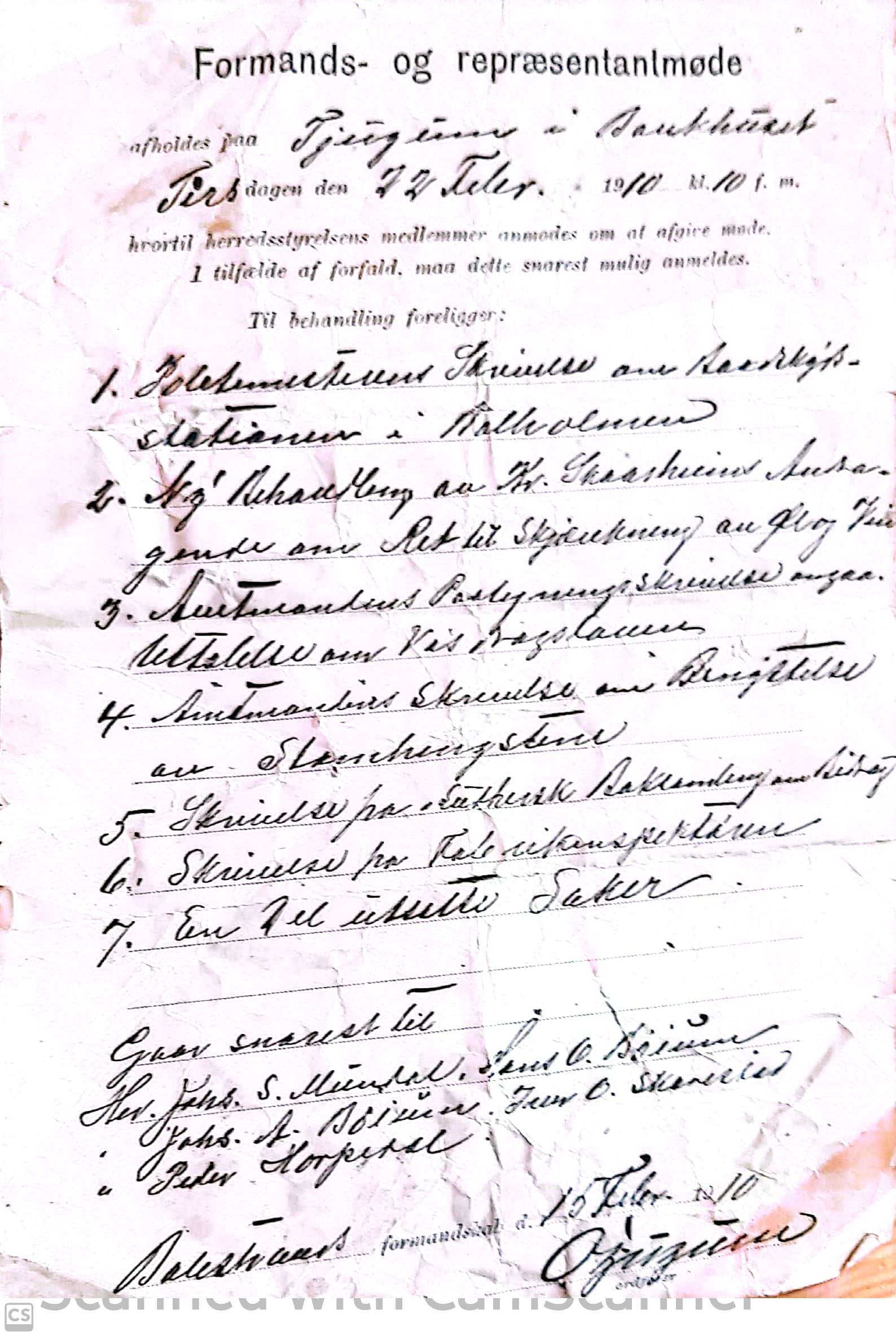 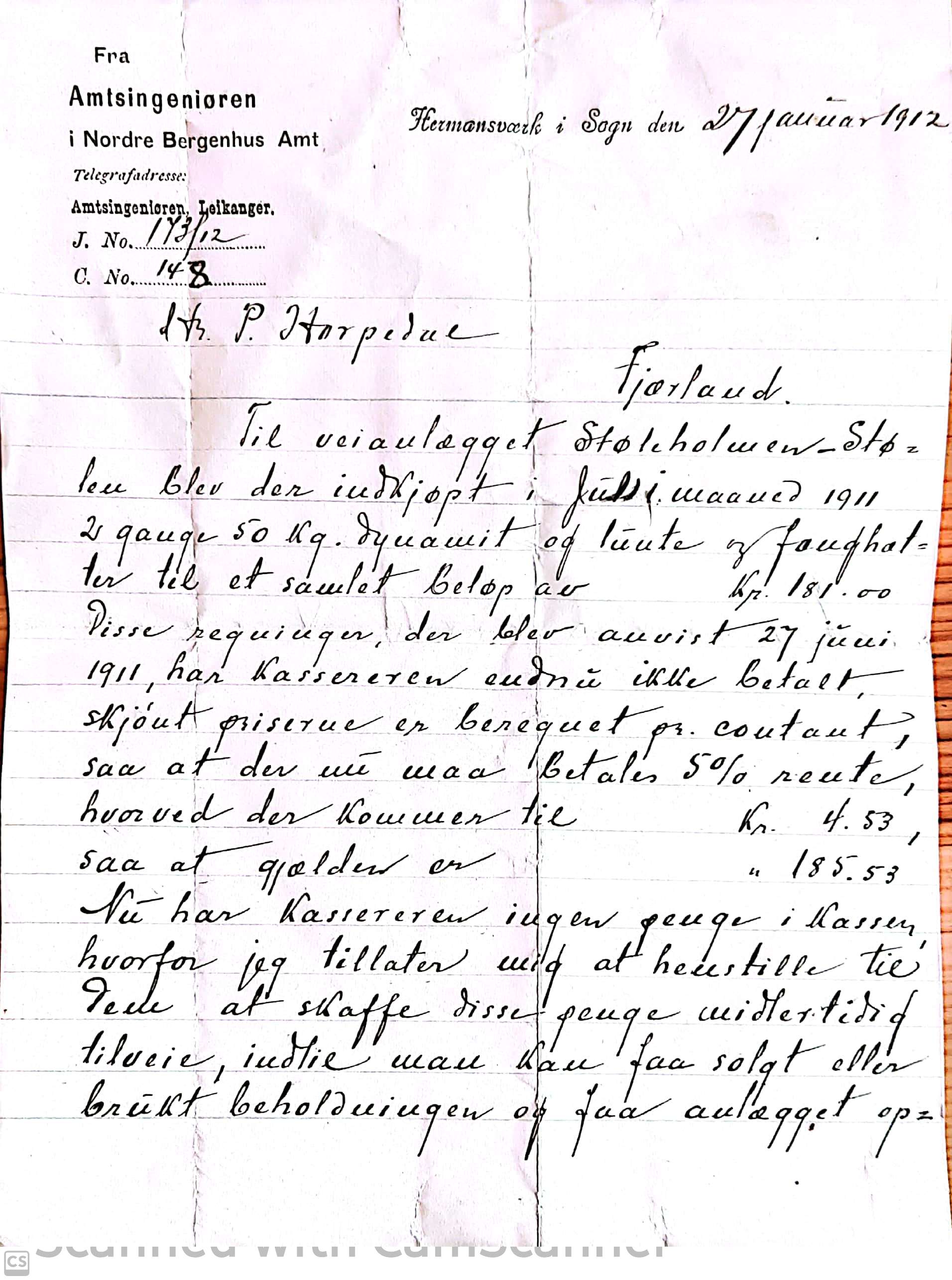 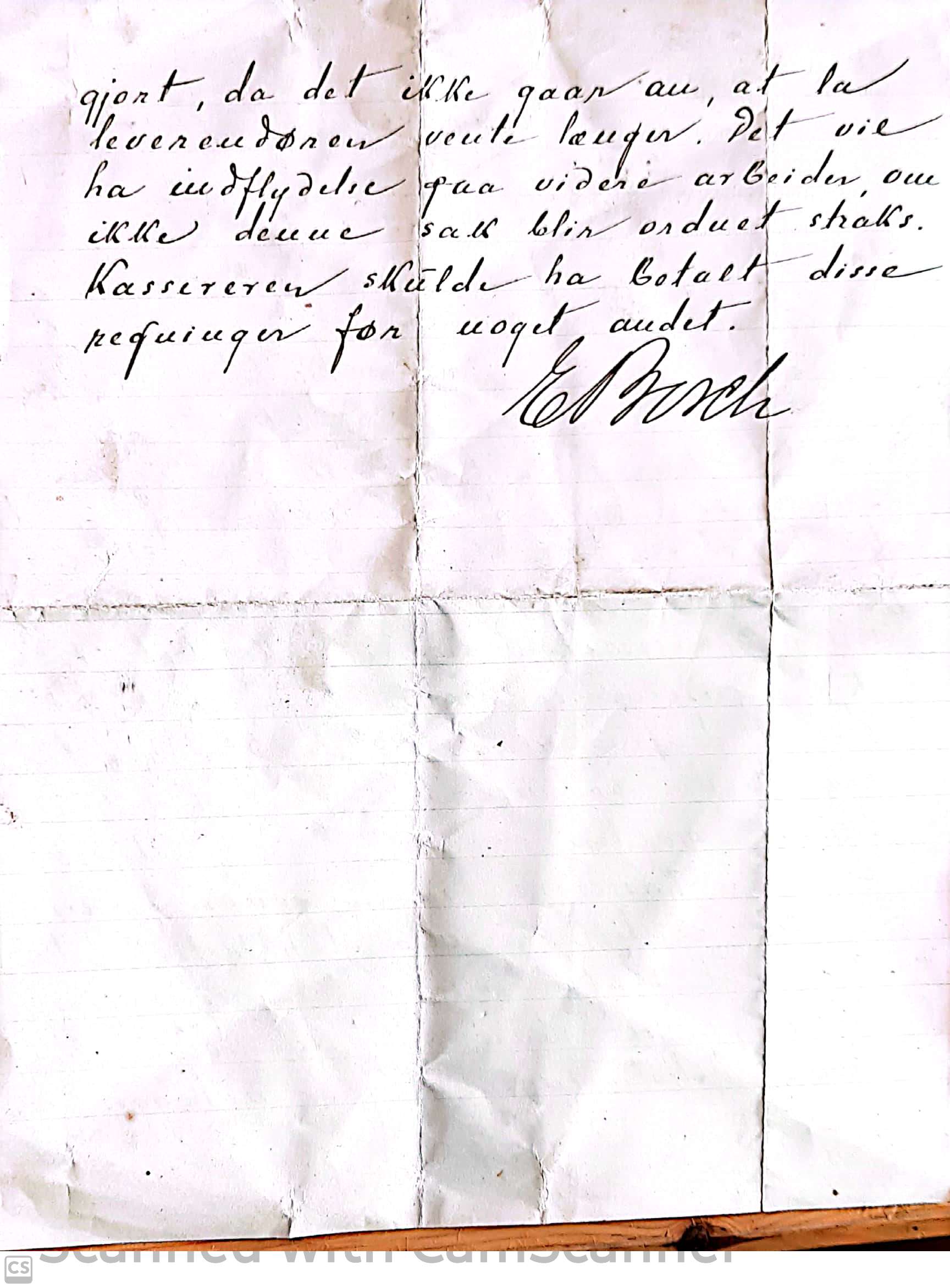 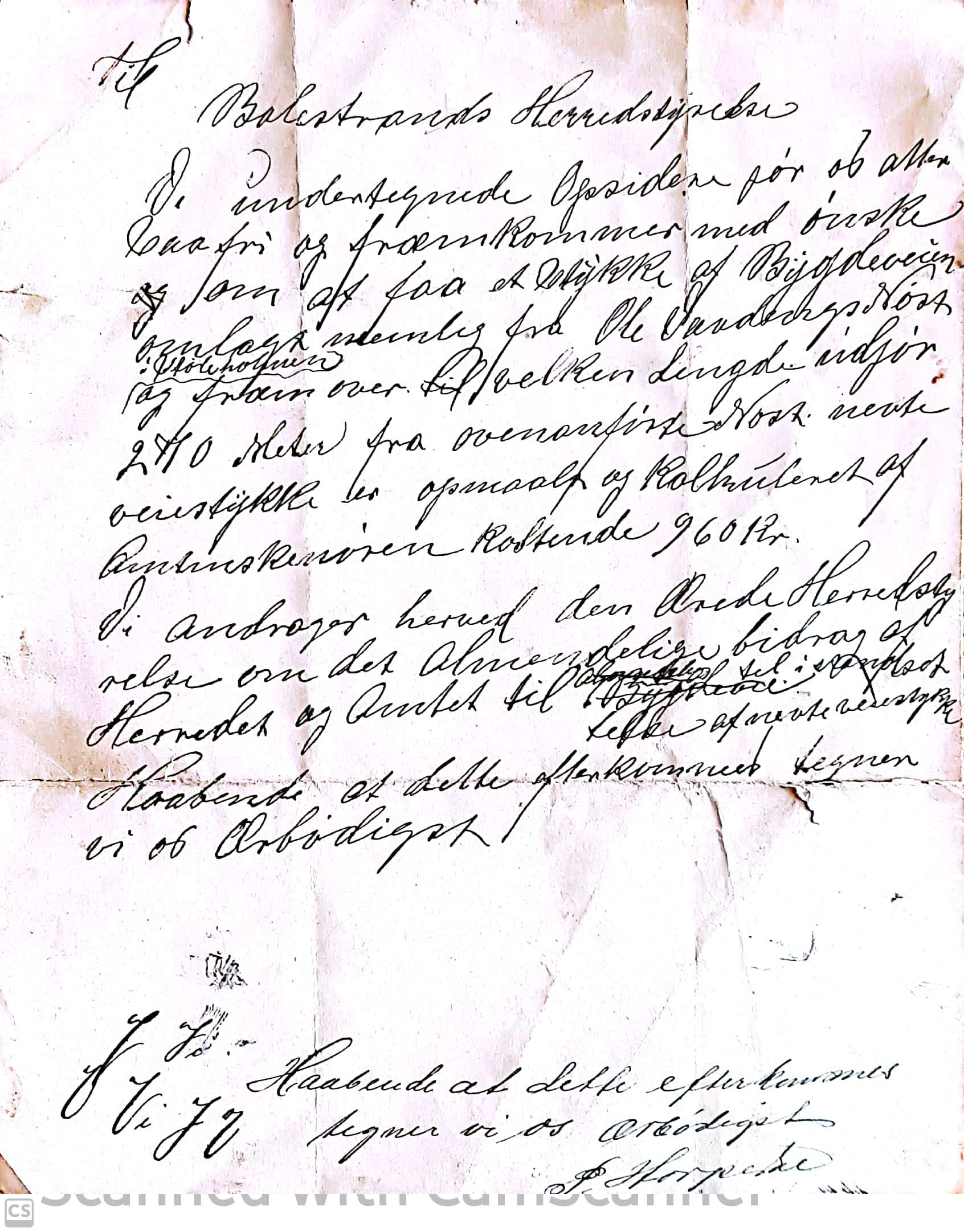 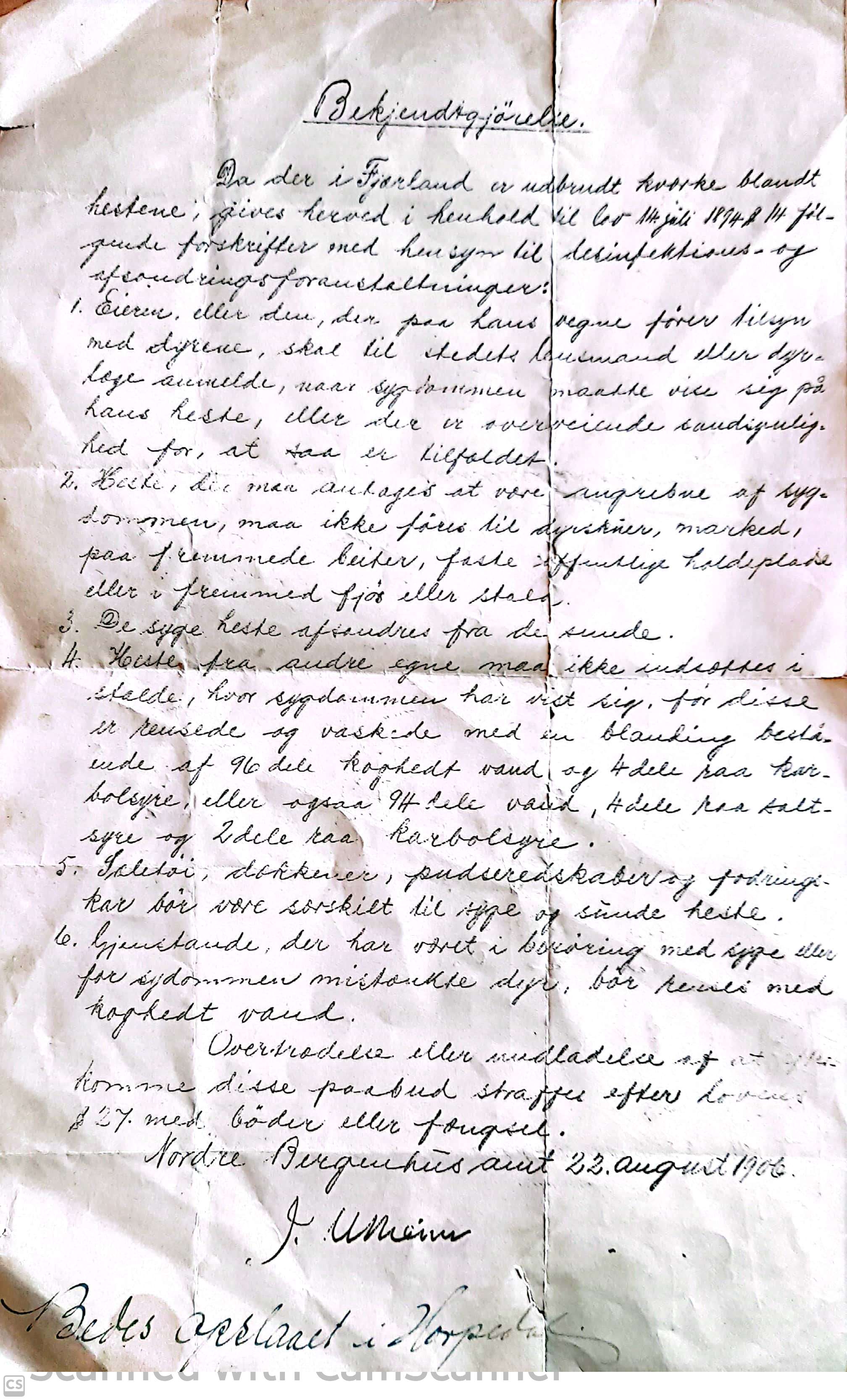